Громадські обговоренняЕКОЛОГІЧНИЙ ТА ХІМІЧНИЙ СТАНИ МПВПЛАН УПРАВЛІННЯ РІЧКОВИМ БАСЕЙНОМ ДНІСТРА  2025 - 2030
Марія СКОБЛЕЙ



25 КВІТНЯ 2024 р. 
Івано-франківськ
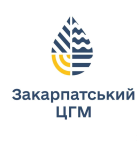 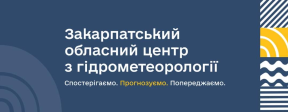 Екологічний стан/потенціал МПВ

Біологічні показники (Фітопланктон, Мікрофіти і фітобентос, Фауна донних безхребетних, Рибна фауна)
Гідроморфологічні показники (Гідрологічний режим, Неперервність річки, Неперервність річки, Морфологічні умови)
Хімічні та фізико-хімічні показники (Загальні фізико-хімічні, Специфічні синтетичні та не синтетичні забруднюючі речовини)
загальні фізико-хімічні показники та 
синтетичні та несинтетичні забруднюючі речовини – 
граничні значення для класів встановлені 
Наказ Міндовкілля «Про затвердження 
екологічних нормативів якості води для визначення екологічного стану масиву поверхневих вод…»
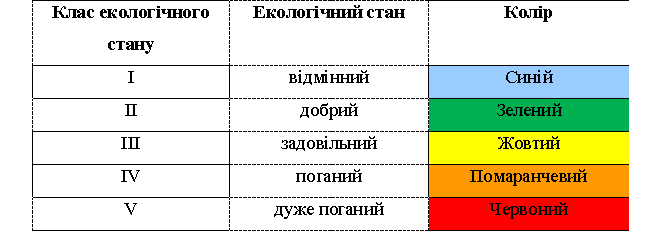 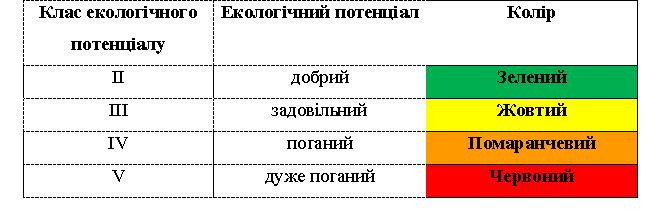 2
Хімічний стан МПВ

забруднюючі речовини згідно з переліком… – ЕНЯ (екологічні нормативи якості) - наказ Мінприроди України від 14.01.2019 р. №5 “Методика віднесення масиву поверхневих вод до одного з класів екологічного та хімічного станів масиву поверхневих вод, а також віднесення штучного або істотно зміненого масиву поверхневих вод до одного з класів екологічного потенціалу штучного або істотно зміненого масиву поверхневих вод”, Директива 2013/39/ЄС від 12 серпня 2013 р.
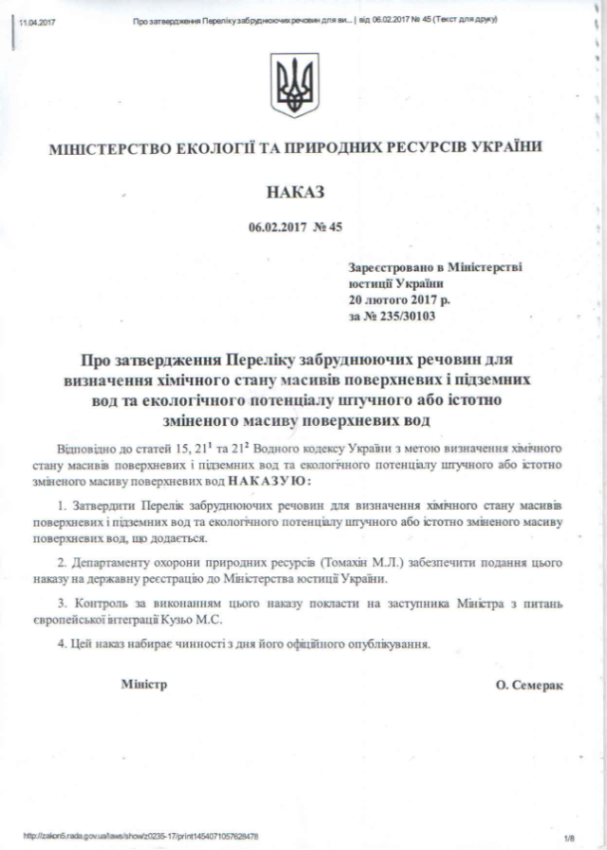 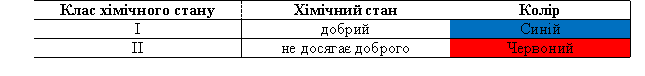 Пункти моніторингу МПВ в басейні Дністра
(100 пунктів моніторингу на 79 МПВ із загальної кількості 1154 МПВ)
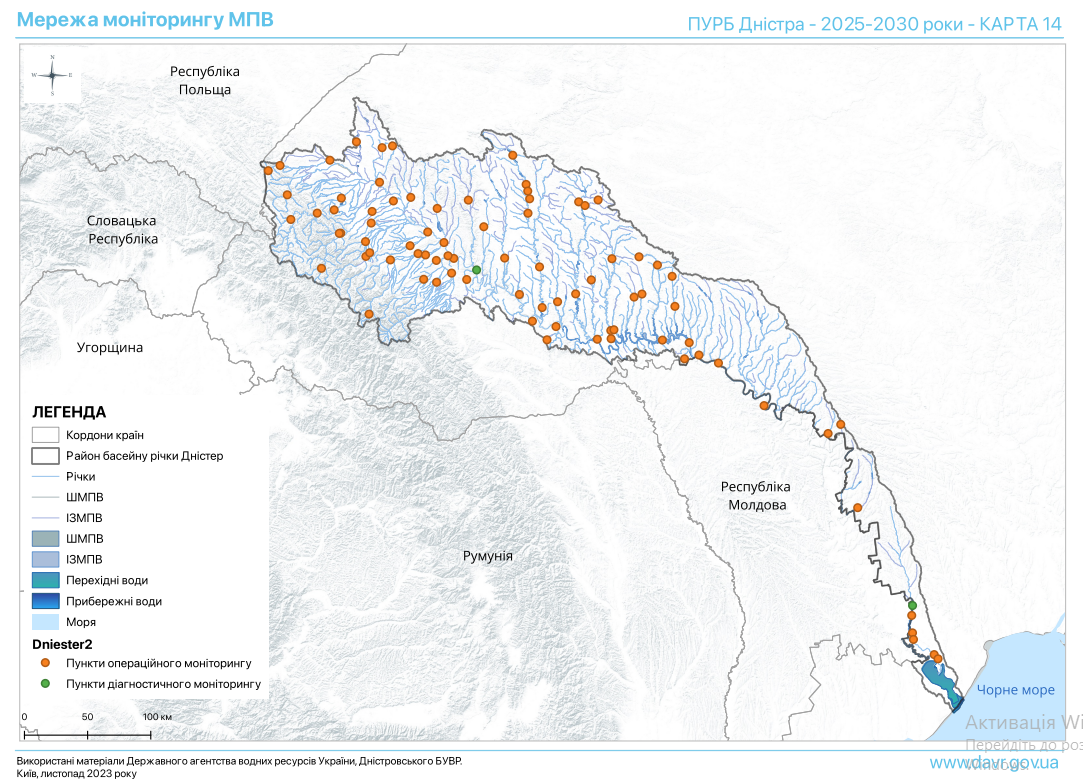 Моніторинг біологічних показників 
(фітопланктон, мікрофітобентос, судинні рослини, донні макробезхребетні)
77 МПВ у РРБ Дністра
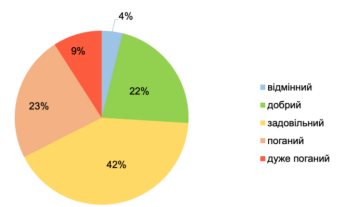 Оцінка МПВ за біологічними показниками
Оцінка за біологічними показниками проводилася згідно з Методикою з виконання моніторингу та екологічної оцінки біологічних показників якості природних масивів поверхневих вод України.
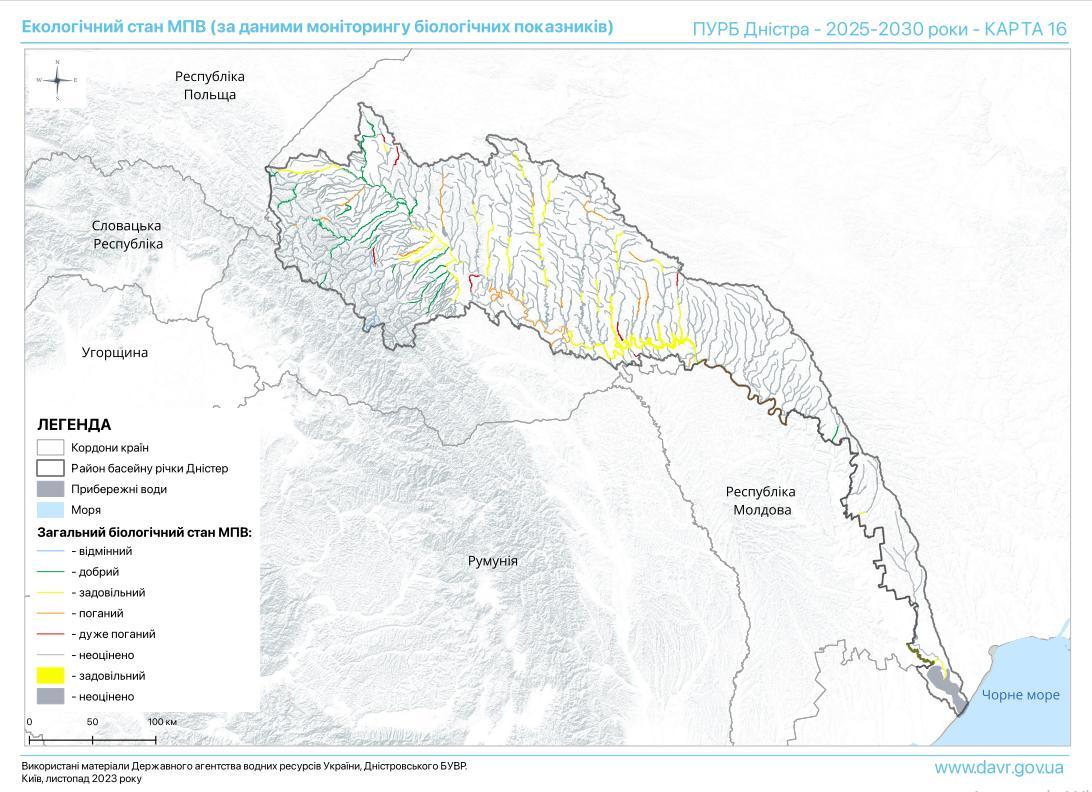 Сумарна оцінка хімічного стану МПВ Дністра
 
(622 МПВ було оцінено із загальної кількості 1154 МПВ)
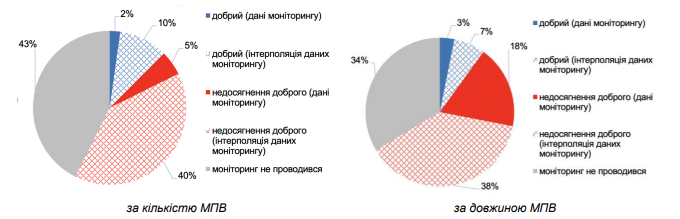 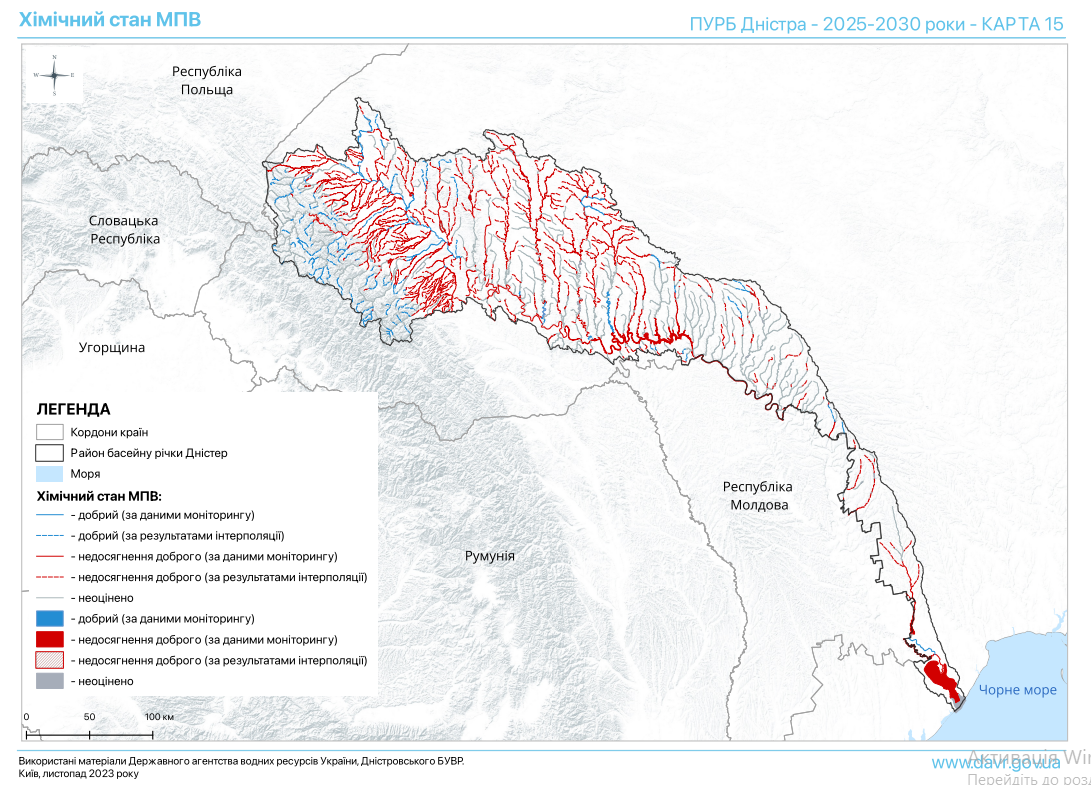 Перевищення ЕНЯ в басейні річки Дністер встановлено для:


кадмію та його сполуках
ртуті та її сполуках
свинцю та його сполуках
бензо(b)флуорантену
бензо(k)флуорантену
бензо(g,h,i) перілену 
цибутрину (іргаролу) 
флуорантену  
ендосульфану 
хлорпірифосу (хлорпірифос-етилу)  
аклоніфену 
антрацену 
нонилфенолам (4-нонилфенолу)
провести інвентаризацію скидів стічних вод до РРБ (визначити точкові та дифузні джерела забруднення  РРБ);

провести скринінг стічних вод, що скидаються до МПВ (у дозволах на спеціальне водокористування не зазначають дані щодо речовин, що можуть міститися у стічних / зворотних водах і пов’язані із специфікою діяльності підприємства, визначити перелік речовин, що підлягають нормуванню у стічних водах окремих підприємств);

внести відповідні зміни до дозволів на спеціальне водокористування.
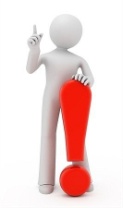 ДЯКУЮ ЗА УВАГУ!
European Union for Environment - Water Resources and Environmental Data